CCI Learning Collaborative for SUD Services
Gilmore Chung, MD
Anasa Matthews-Billignsly, MSW, MPH
Tobin Shelton, LCSW
Welcome!
Lunch & Introductions
Venice Family Clinic Overview
Chill with Gil—VFC MAT Provider Champion
Tour of Venice Family Clinic & Common Ground
SBIRT & Referrals 
Scaling & Increasing Access
Closing & Final Questions
ICEBREAKER!
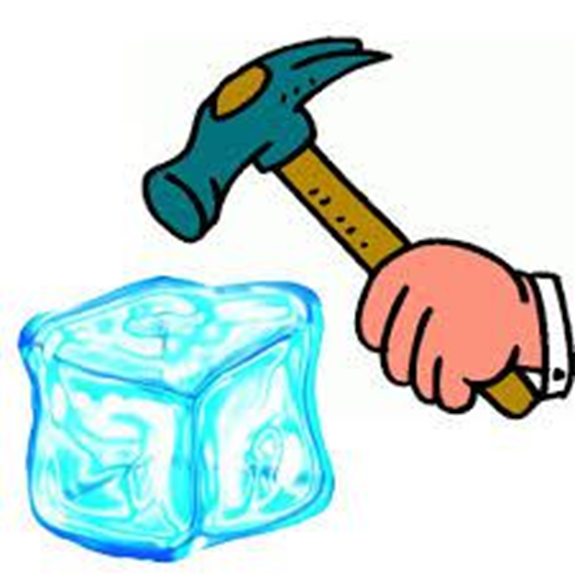 Venice Family Clinic Overview
Our Mission:
Venice Family Clinic's mission is to provide quality primary health care to people in need

Our Services:
Comprehensive primary health care & supportive services with 125,000+ visits in FY 2017-2018.
Eleven clinics, satellite, and school based clinics as well as shelter- and street-based outreach teams.
VFC Substance Use Services Overview
Medication-Assisted Treatment
13 X-Waivered providers & 18 Vivitrol providers

Psychosocial Services
Counseling
Therapy
Case management
Support groups

Common Ground Services
HIV prevention and treatment
Case management
Syringe access
SUD Services Roadmap
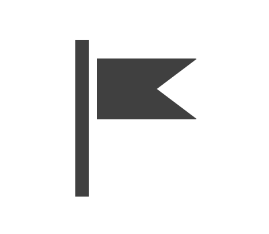 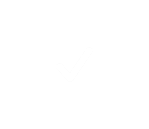 ~800 unique patients served
 in 2018
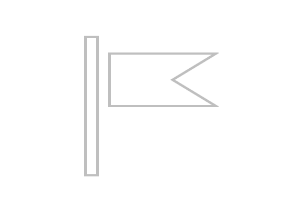 VFC pharmacy carries bupe on site
10
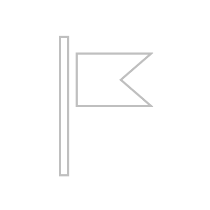 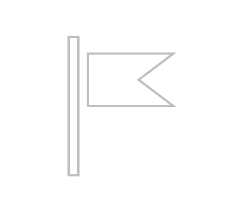 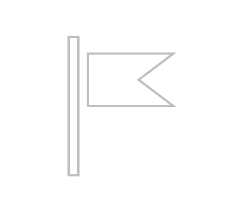 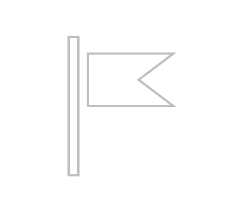 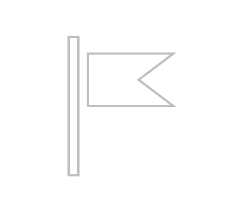 HRSA MAT
SAMHSA
DHCS HSS
Extended hours for SEP
Shared medical
 visits
5
7
9
8
6
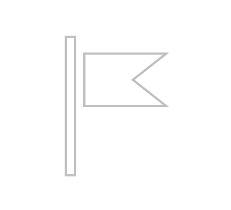 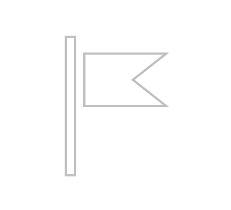 SUMMIT study
Acquisition 
of CG
3
4
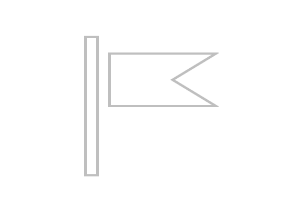 Behavioral health services offered
2
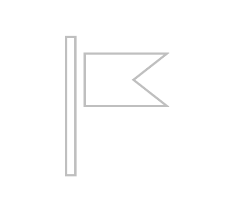 VFC 
founded
1
1970’s
2012-2018
Your Turn!
What does your MAT team look like?
How many patients are you currently servicing?
Where do you want your program to be in 2 years?
Scaling & Improving Access to SUD Services
Screening
Quality Improvement, Data Quality, & Population Health
Shared Medical Visits
Organizational Culture
42 CFR Part 2
Multiple points of access
MAT Encounters: Buprenorphine
[Speaker Notes: On average, shared medical visits increase MAT encounters/access by 30% each month]
Chill with Gil
[Speaker Notes: 45 mins]
Discussion Point 1: Inductions & Treatment
What is your conversation with patients around inductions and withdrawal management?

How do you choose between mono and combination tablets?

What’s your/the clinics process in monitoring pts with comorbidities and/or on benzo’s?
Discussion Point 2: Diversion
What's the conversation with patients who continue to say, “I lost my prescription”?

Do you have any experience with DEA audits?
Discussion Point 3: Supportive Services
What do your shared medical visits and support groups look like?

What is the structure of your interdisciplinary team?
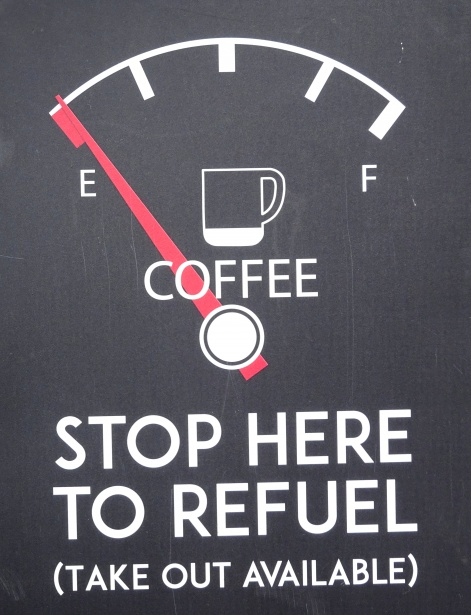 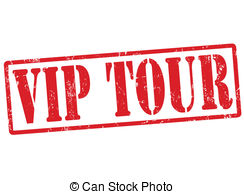 Point of Access Workflow
Patient connected with behavioral health staff for additional services
Provider conducts BI/gives patient options for MAT and SUMMIT
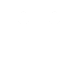 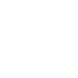 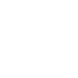 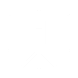 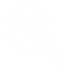 MA screens patient with modified NIDA Quick Screen. Positive screens entered in Reason for Visit
Same day apt w/ LCSW to assess  patient for further MH issues & refer to SUMMIT
Patient continues in treatment and follow-up as needed
At any time, a patient can opt-out of any one of these services
SBIRT
Screening
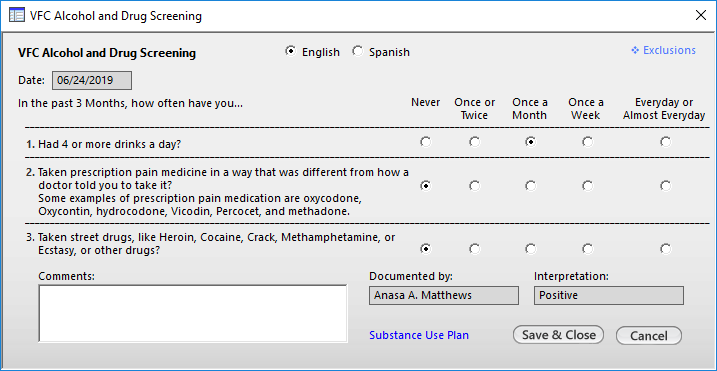 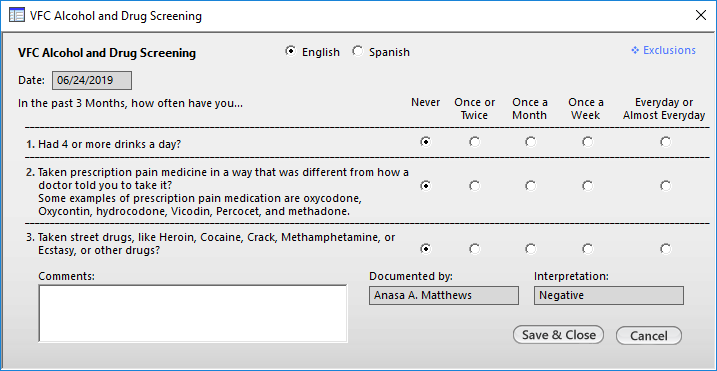 SBIRT
Brief Intervention
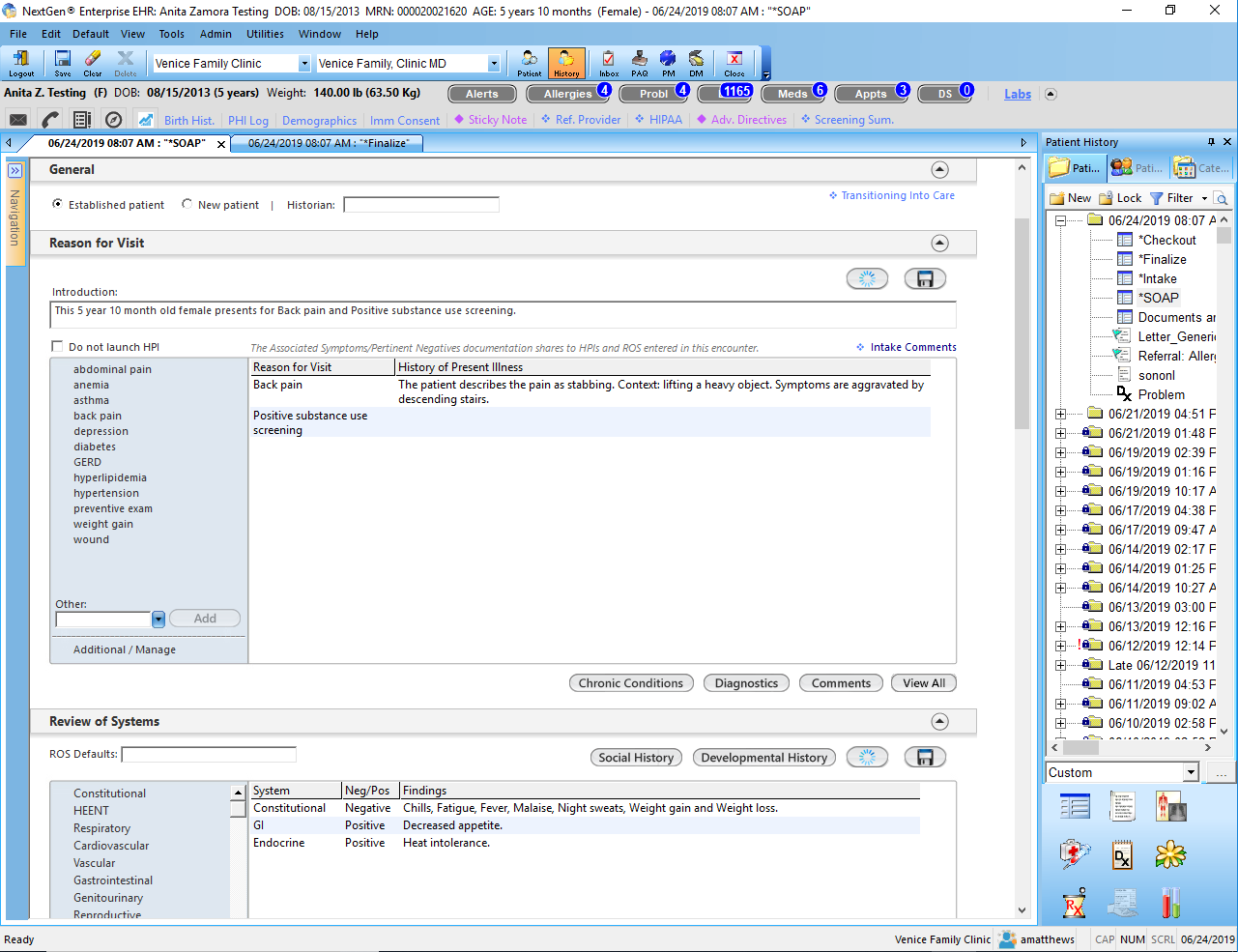 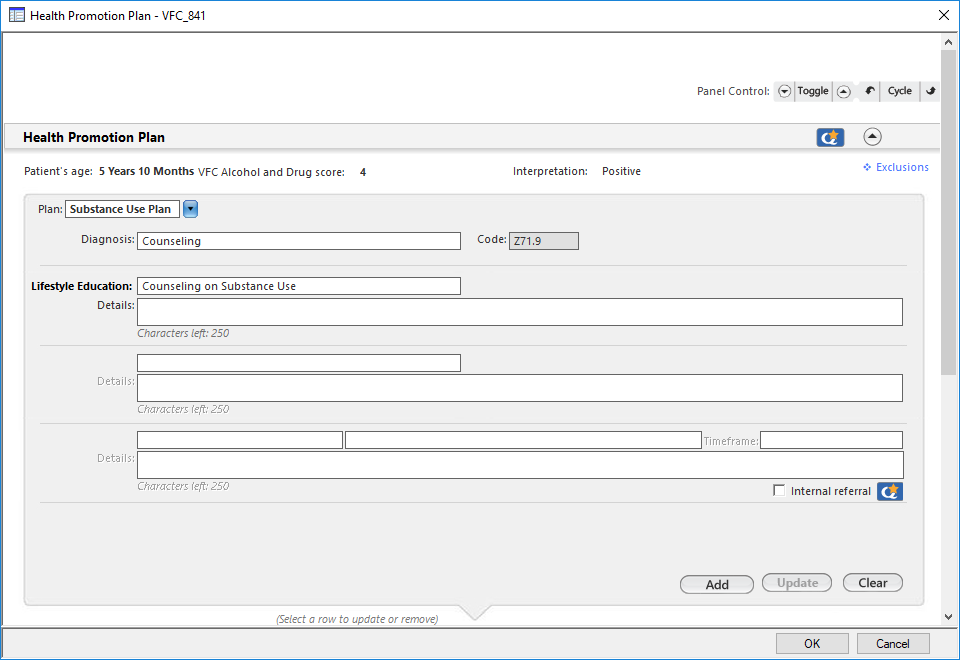 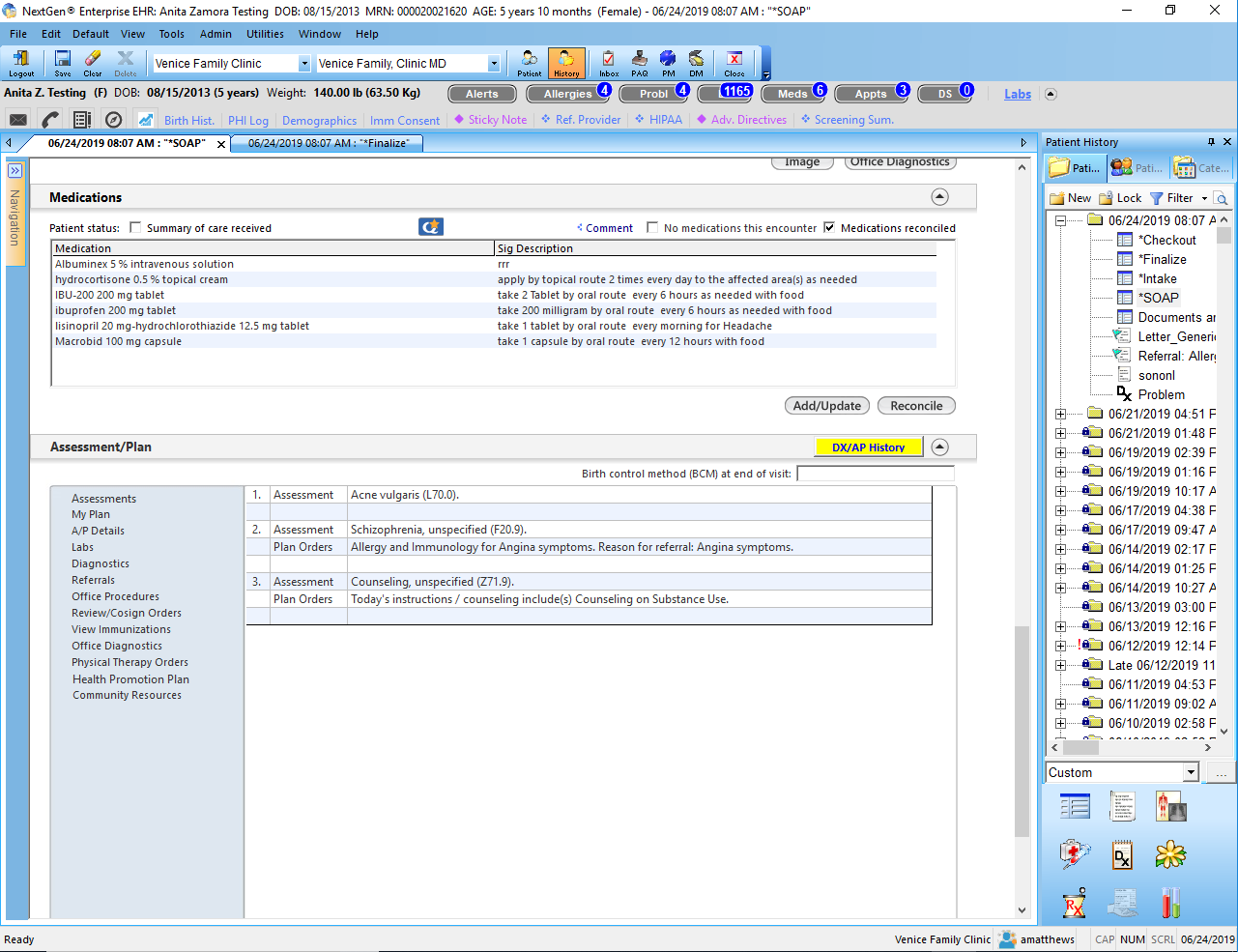 SBIRT for Adolescents
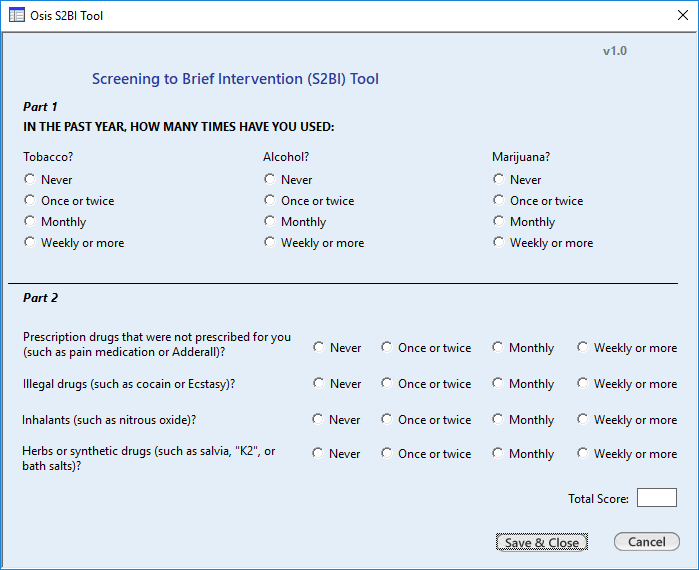 SBIRT
Referral to Treatment
Behavioral Health-on Call
SUMMIT 
Higher levels of care
What does success look like at your organization?
Questions & Answers
Thank You 
Gilmore Chung, MD
	gchung@mednet.ucla.edu

Anasa Matthews-Billingsly, MSW, MPH 
	amatthews@mednet.ucla.edu

Tobin Shelton, LCSW
	Tdshelton@mednet.ucla.edu